Constant rate of change
16B
Constant rate of change
Any function that is linear will have a constant rate of change. That rate of change is simply the gradient of the graph and, given appropriate information, the rate can be calculated from the graph of the function or simply read from the rule of the function if it is stated.
Example
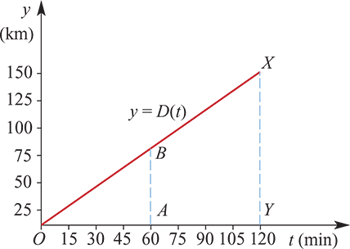 Example
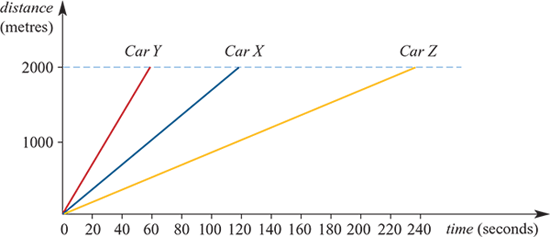 The gradient of the straight-line graph represents a rate.
Petrol consumption of a car A straight-line graph has been used as a model, and its gradient represents the rate of consumption of petrol, which is measured in litres per kilometre. Such a model makes fairly large assumptions. What are they?
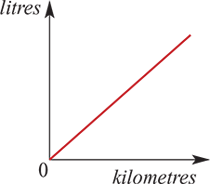 The gradient of the straight-line graph represents a rate.
Exchange rates for currencies The gradient of the graph gives the exchange rate of dollars to yen.
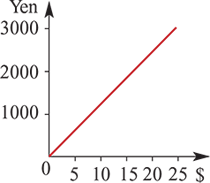 Section summary
A linear function f(x)=mx+c has a constant rate of change, m.

Examples include an object travelling with constant speed and currency exchange rates.